April Acceptance Brings May Integration
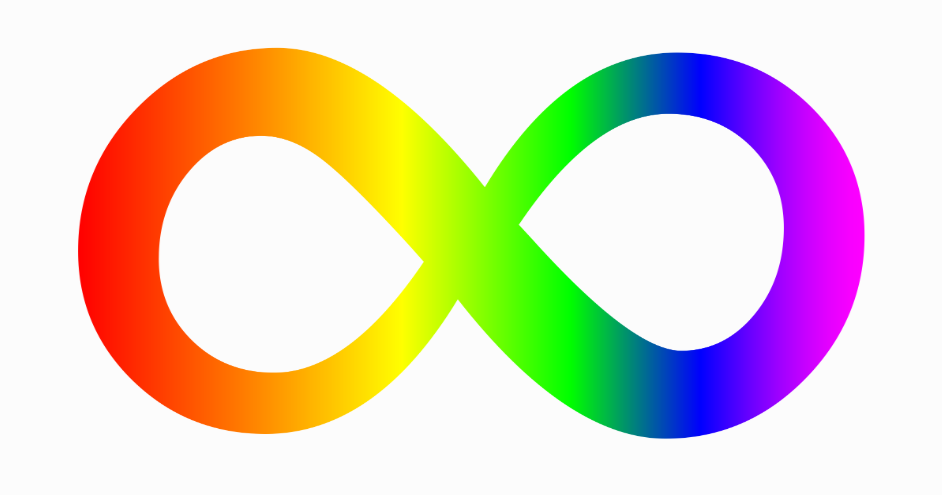 By: Emma Billingsley
What is it?
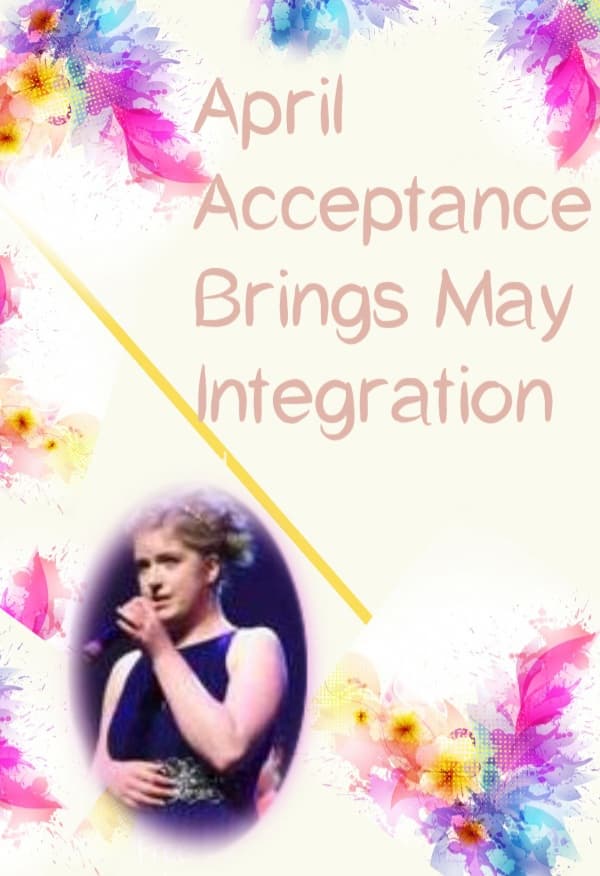 Work that goes into the show
Topics of Discussion
Future Aspirations for Project
Thank you for coming!